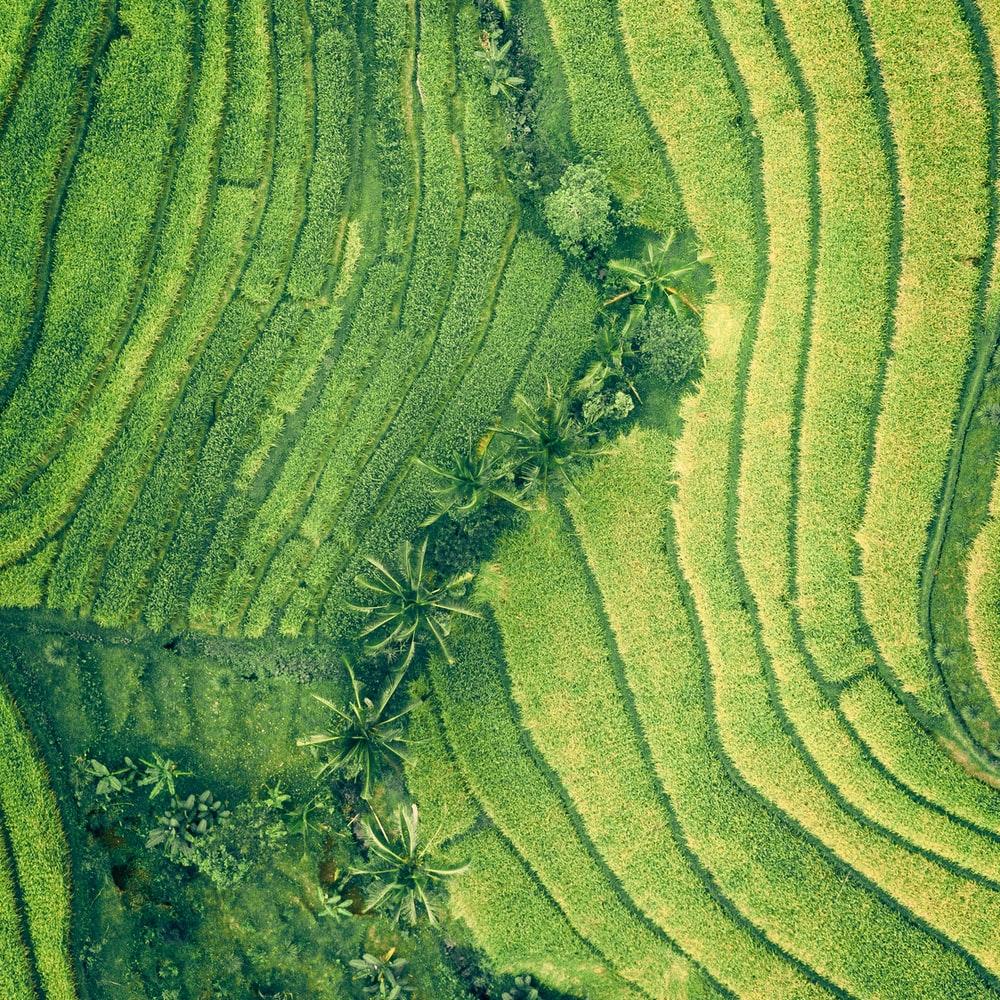 桃園市文山國小112學年第一學期 期末校務會議
總務處
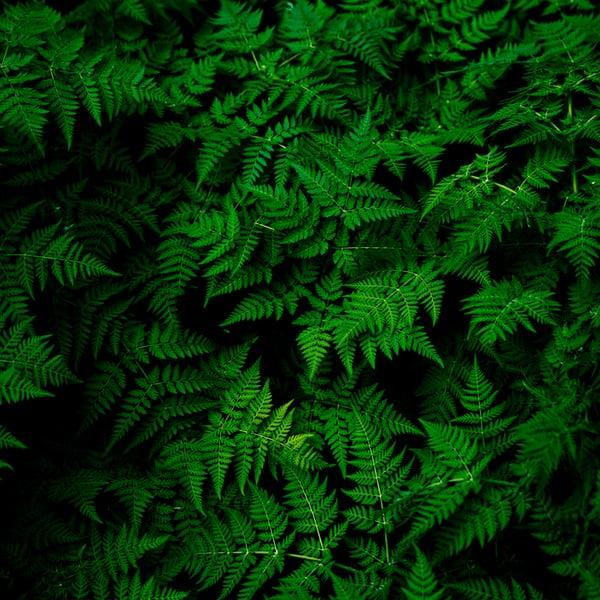 本學期完成之小額採購
班班有冷氣室內機保養108+34。
化糞池清理。
水塔清洗。 
中庭及後樹林樹木修剪。
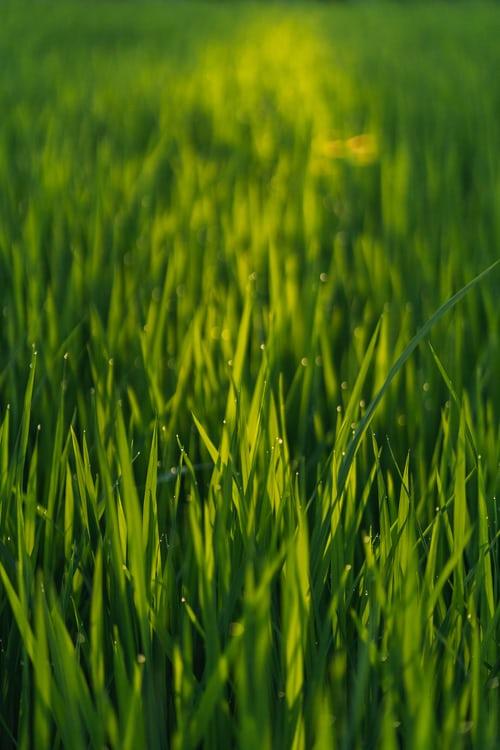 3
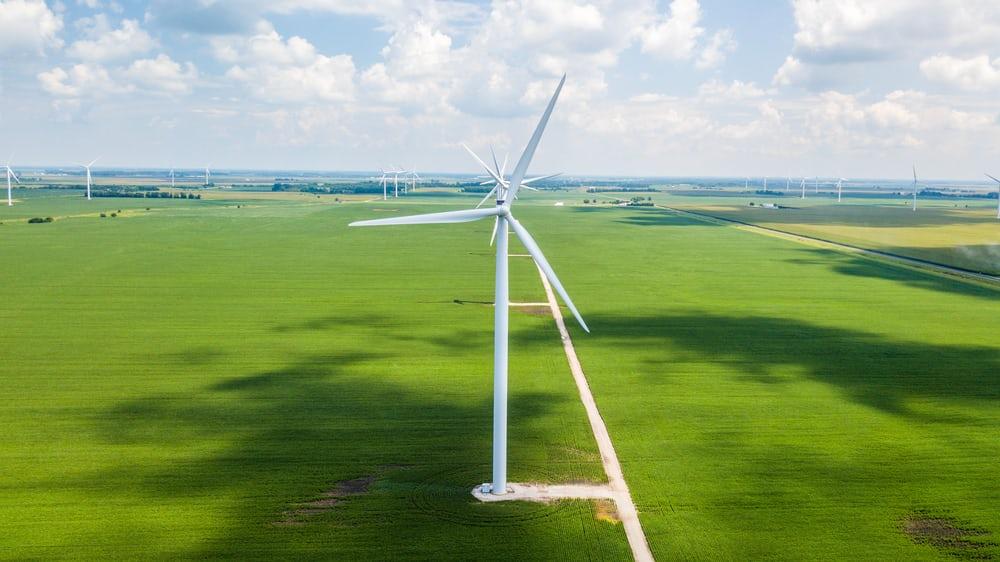 已提送申請計畫
尚未核定
校舍一樓排水設施。概算600萬。
雜項計畫。收納櫃與書櫃概算197萬。校舍油漆概算150萬。
4
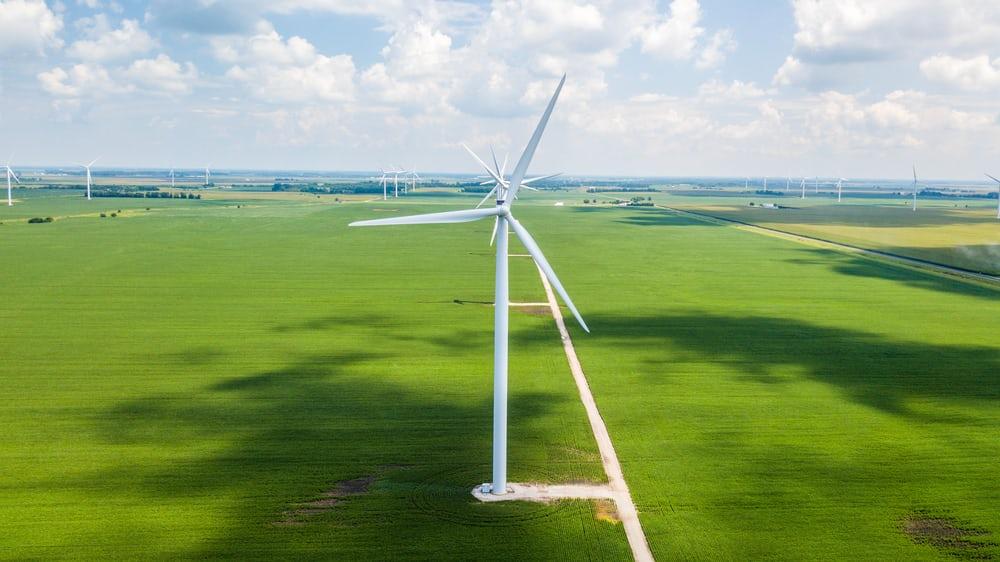 已核定
已提送申請計畫
校舍消防設施改善核定補助62萬。
第二、三棟電力改善。第一期概算200萬，核定補助75萬。
女兒牆及欄杆改善計畫。核定補助250萬。
5
112學年度採購小組
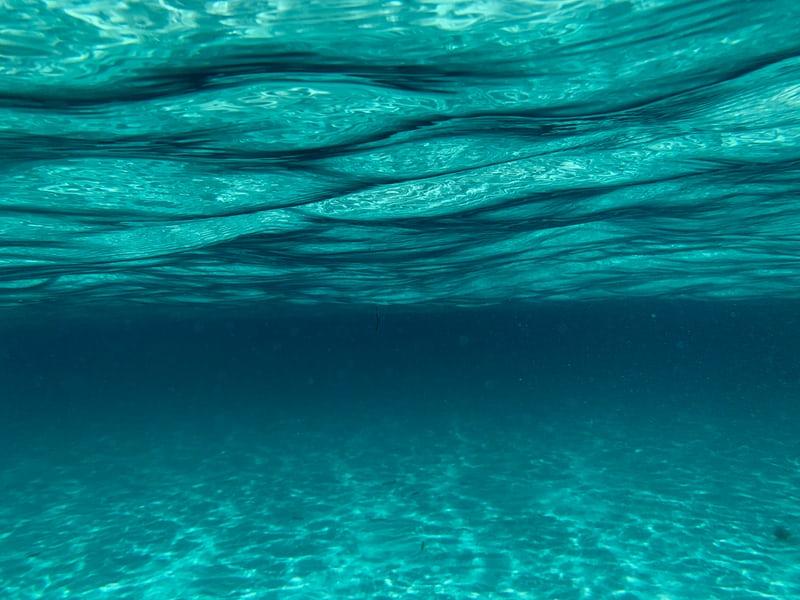 校長 陳慶安
教務 李亭
學務 王春綢
總務 彭宏育
輔導 林佳伶
事務 蔡志嘉
一年級 陳怡伶
二年級 陳鈺瀅
三年級 李俞萱
四年級 徐慧真
五年級 曾瓊瑩
六年級 劉晴尹
科    任 顏君庭
6
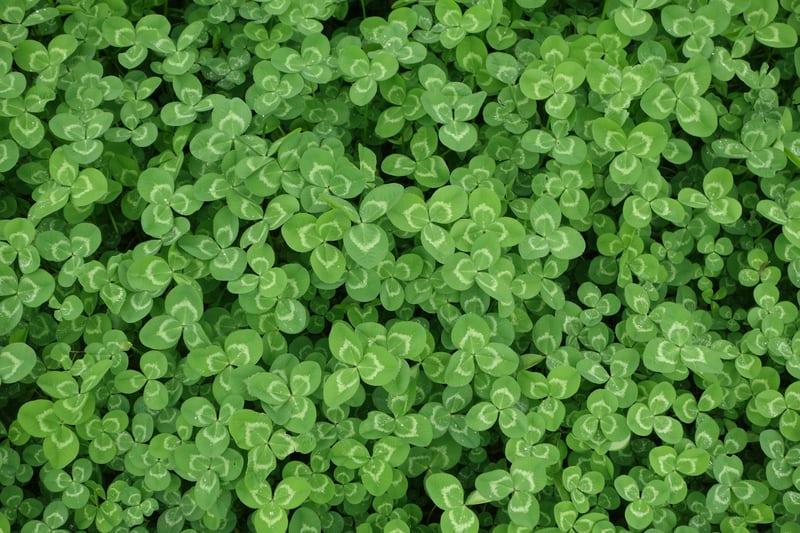 台灣老樹協會。
護樹工程
7
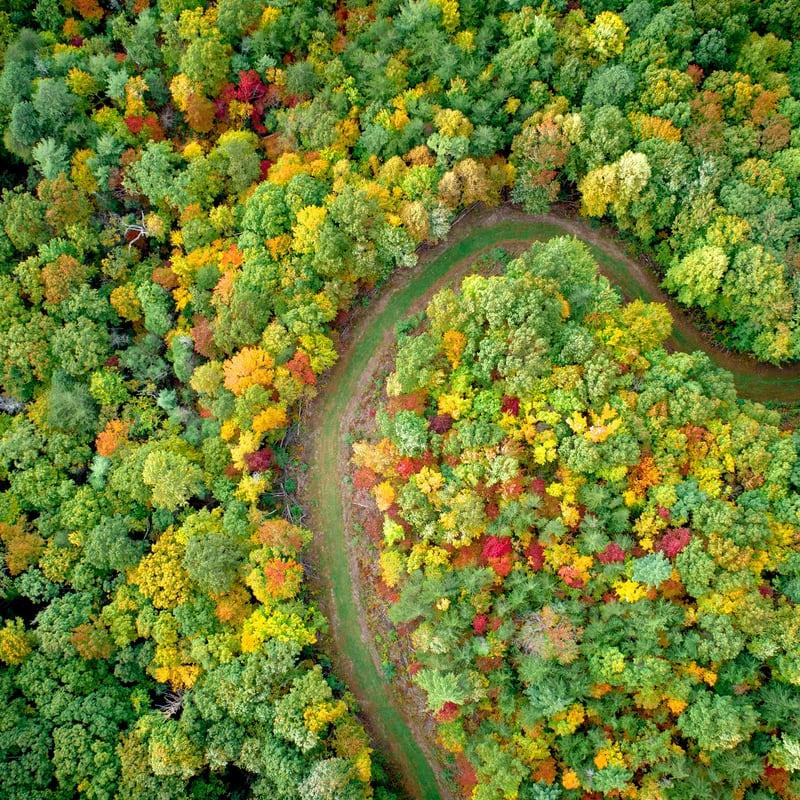 雙程齊謀  工程&課程
山情·水意 課程 五年級實地觀摩
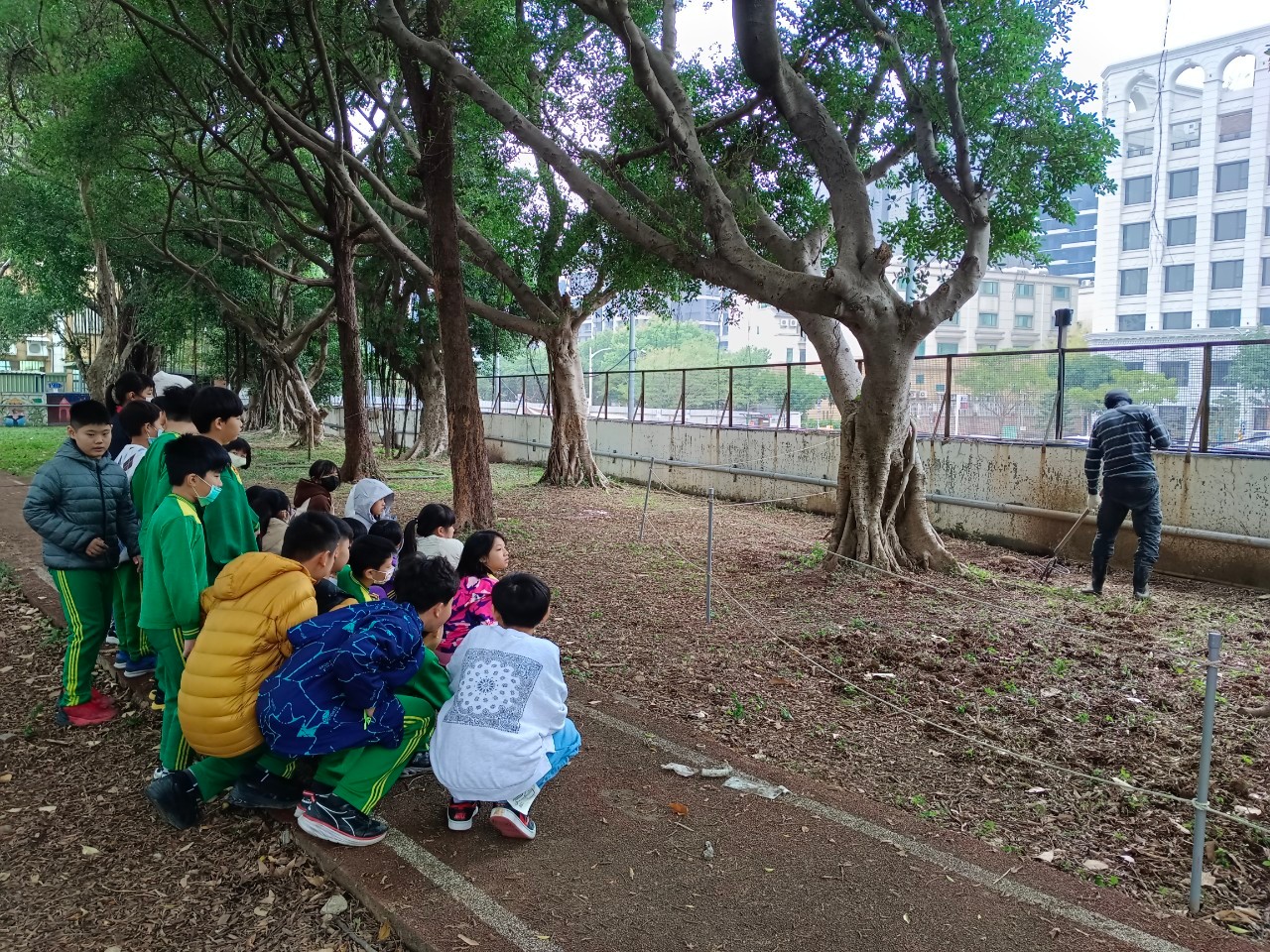 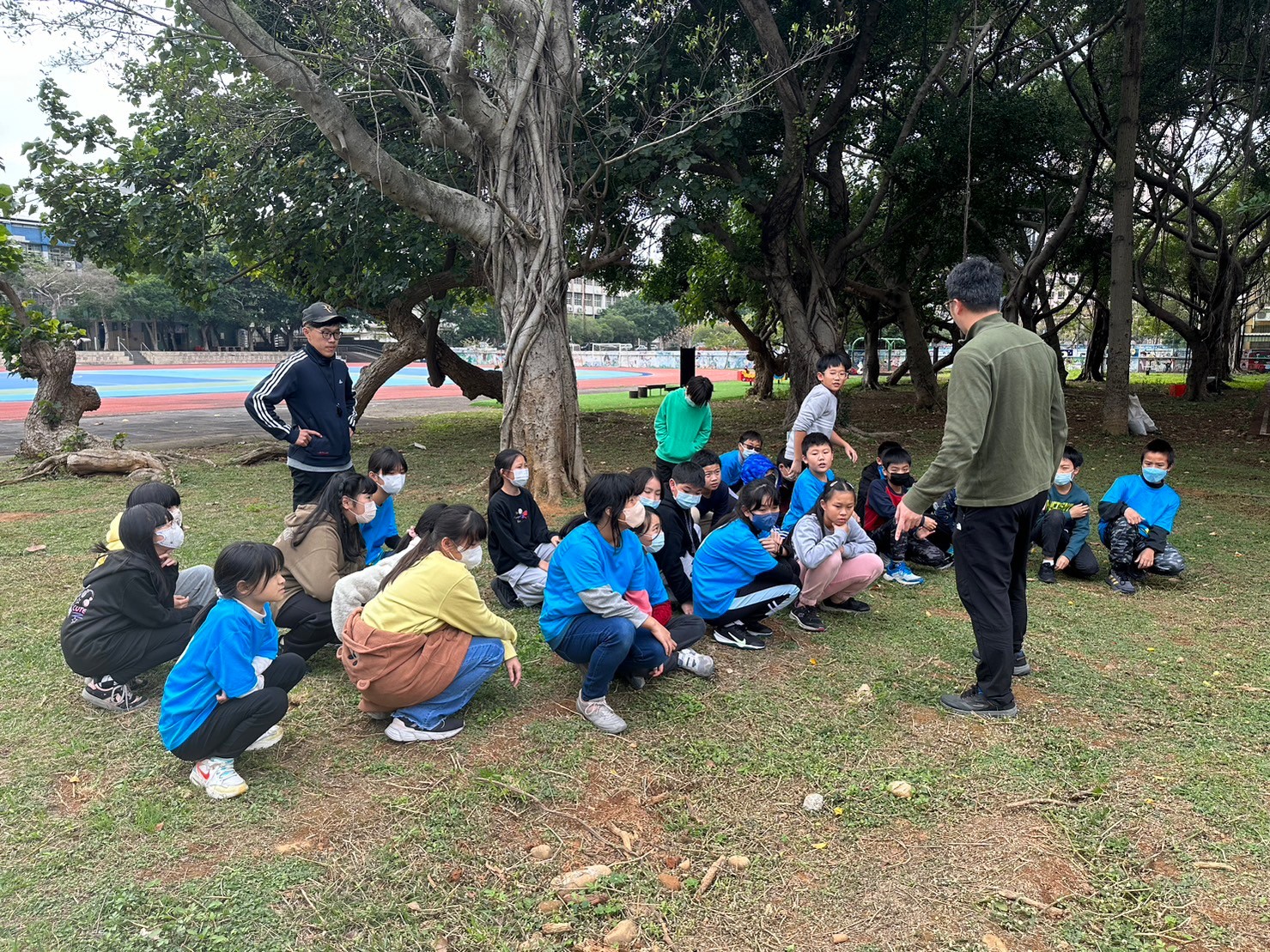 8
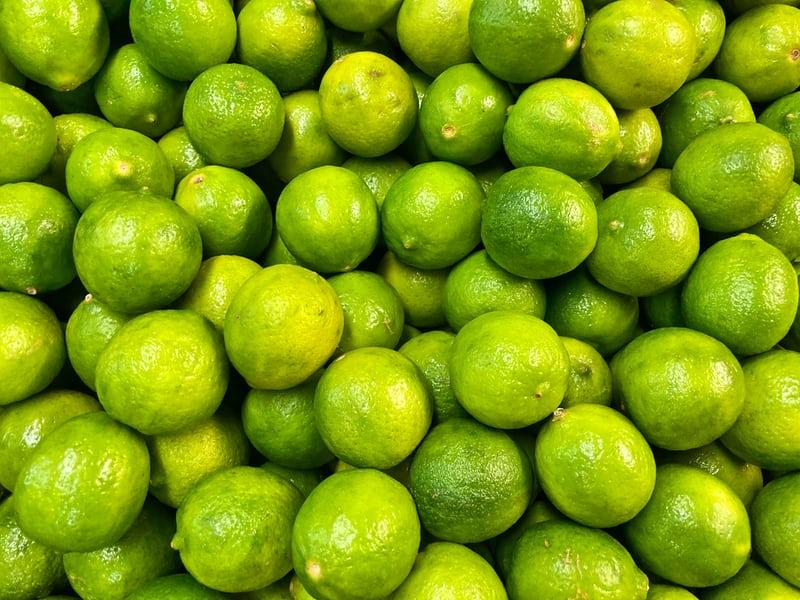 校樹的未來進行式
樹木醫生 詹鳳春
“樹木的世代交替才是真正的永續…”
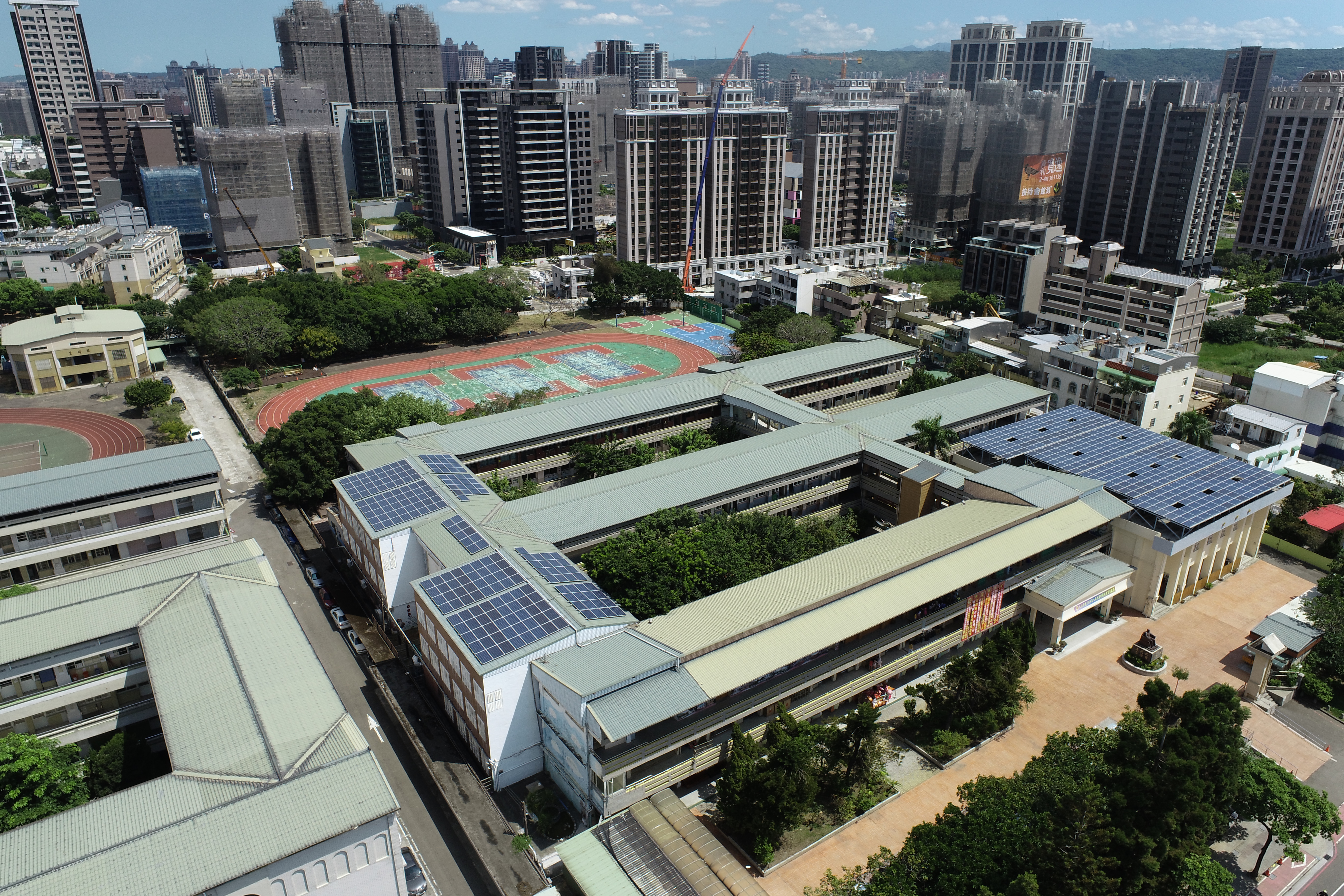 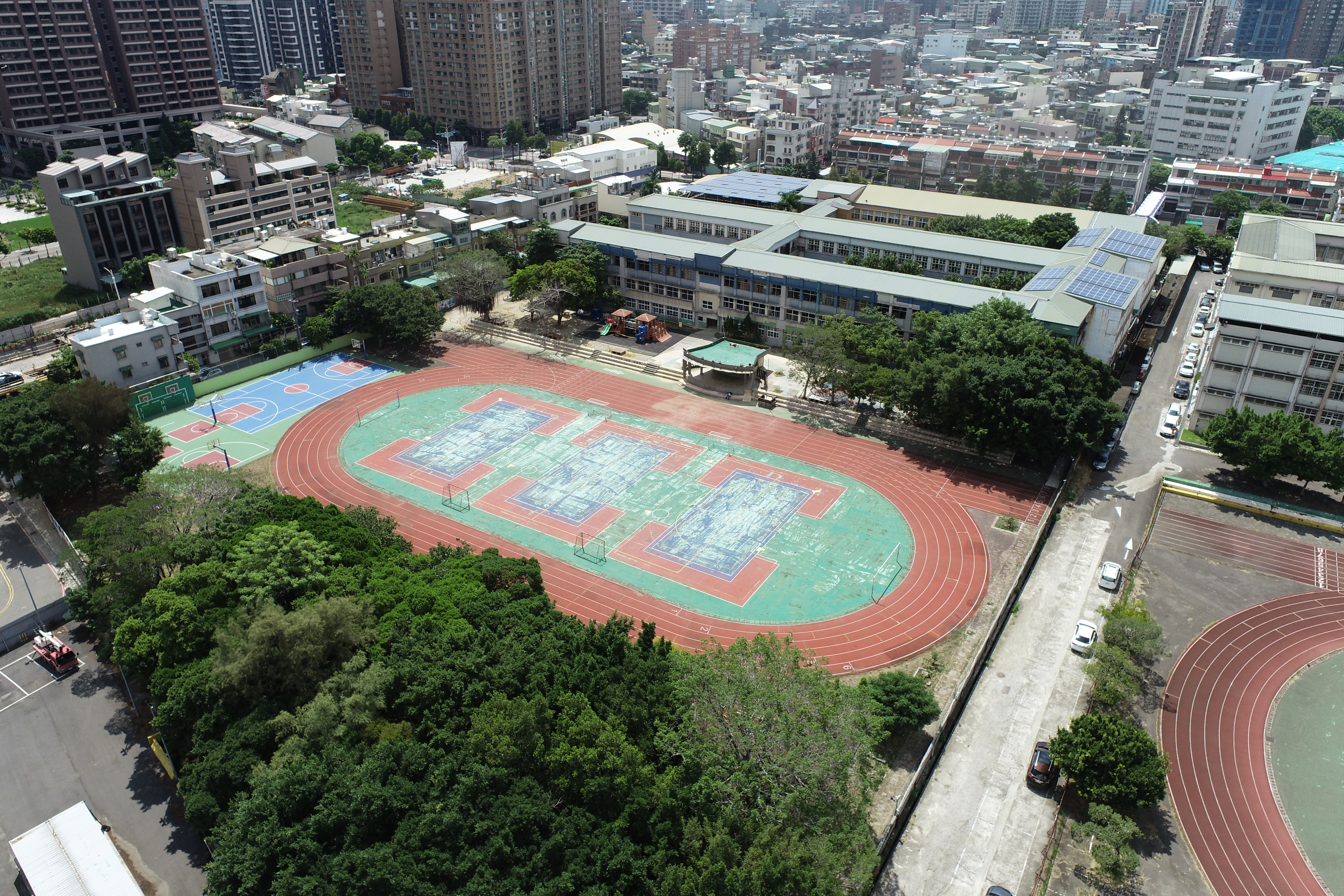 9
永續的循環之一
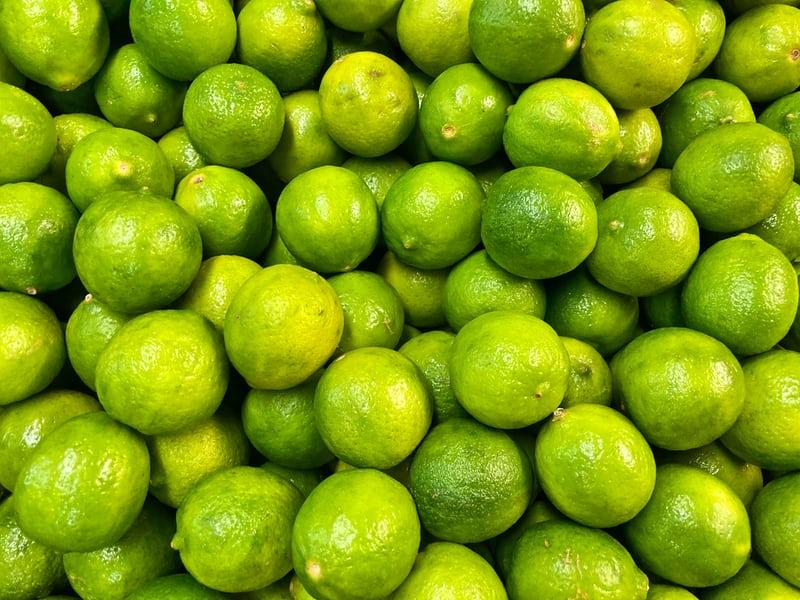 10
11
Thank you
12